Exam Revision Checklist – NCEA Levels 1, 2 and 3.
You should have notes on most of these things.  These are the key things you need to know.
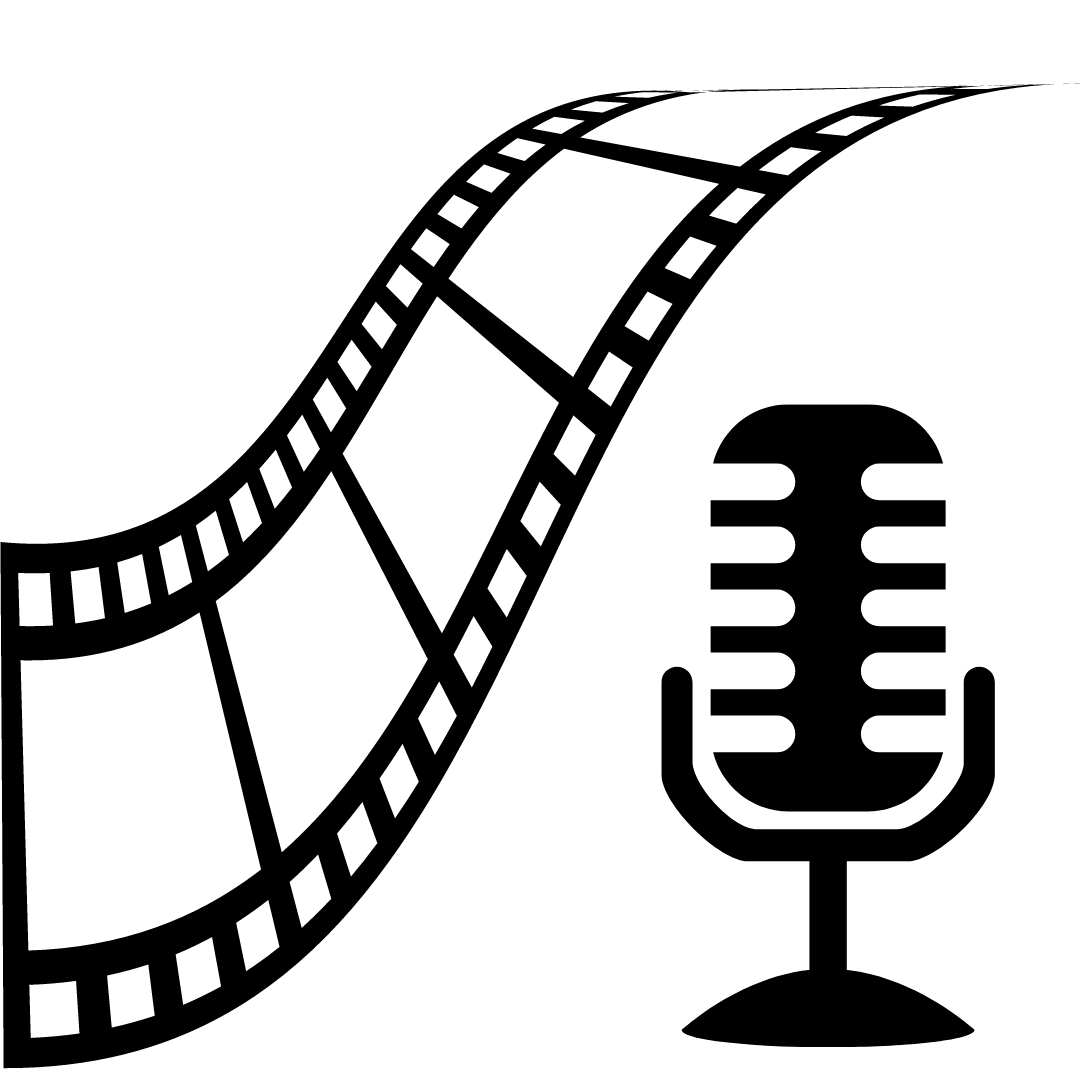 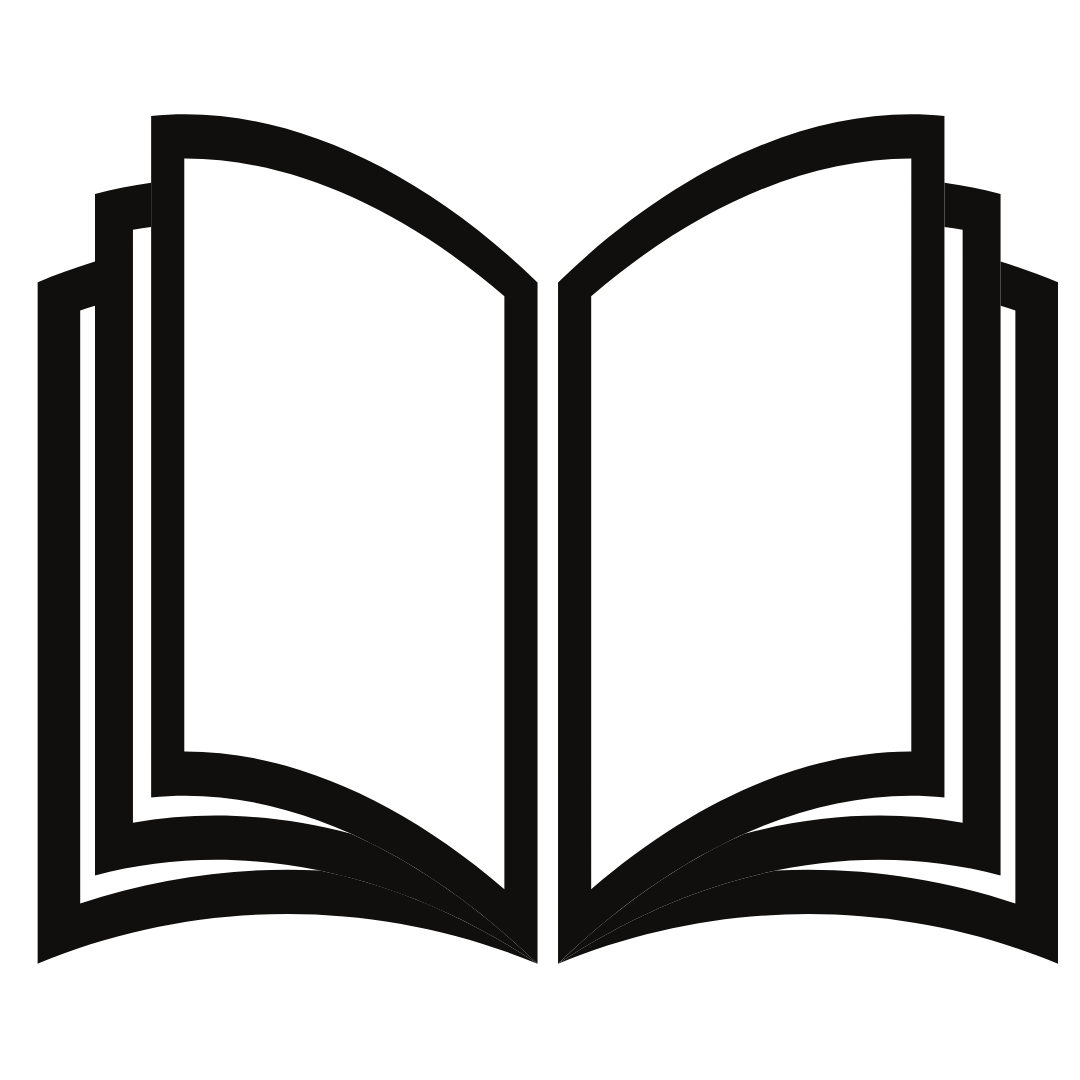 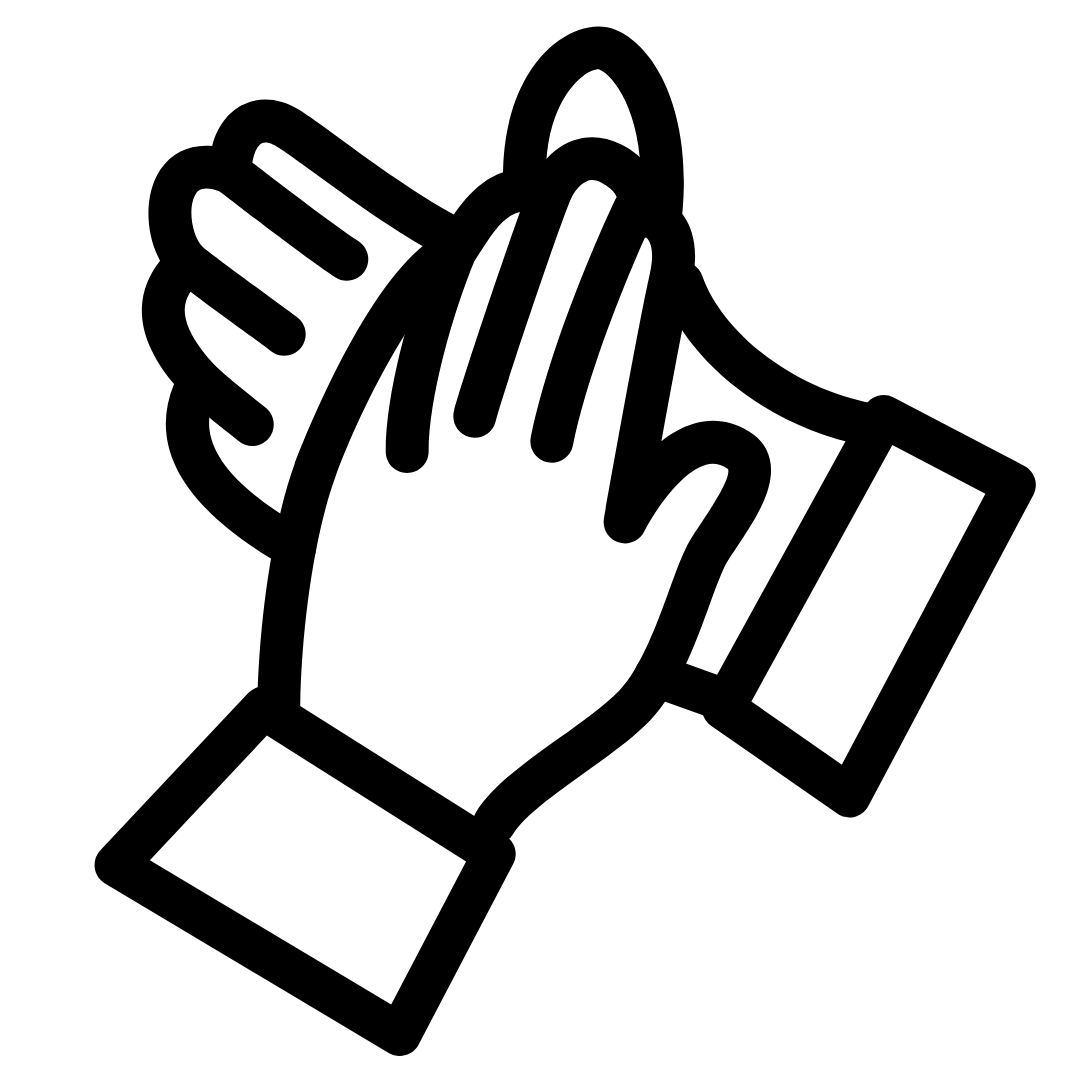 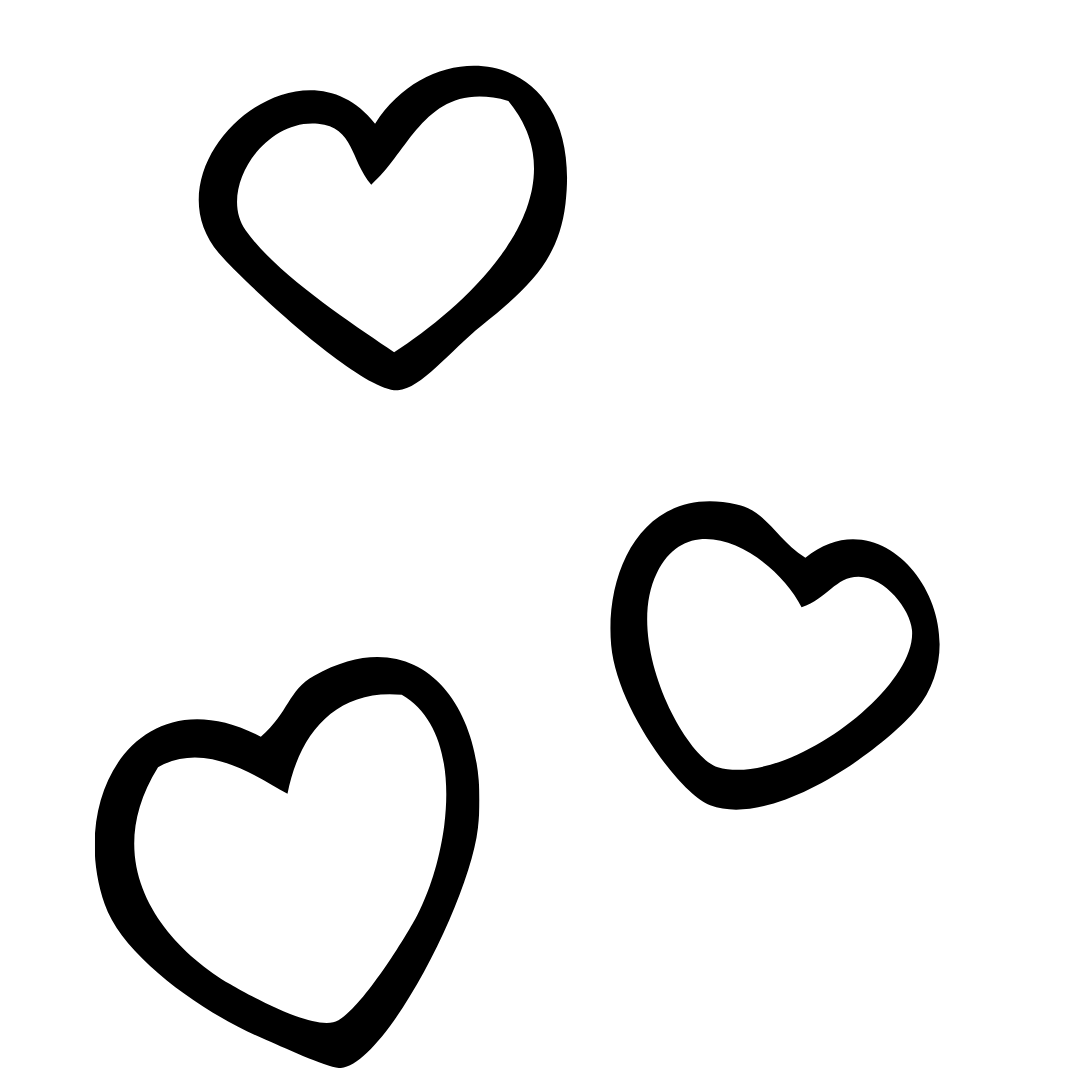 Know the Drill!
Know the exam format – they types of things asked, what’s expected of you.
Know how to write an essay (or for Unfamiliar Texts, how to formulate an answer.)
There will be slight differences in what you need to know, depending on the texts you studied and your year level, but this is a general list for your guidance.
Do the mahi.  Get the treats eh!